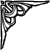 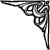 МБОУ «Таптаанайн дунда hургуули»
Местоимения- ТYYлɵɵнэй нэрэ.
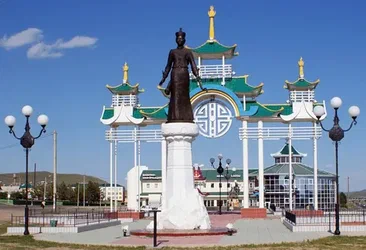 Аюрова Лариса Доржиевна
учитель бурятского языка 
МБОУ «СОСОШ№2»
ayurova.Larisa@yandex.ru
с. Таптанай
2024он
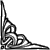 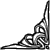 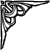 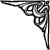 Минии аба- мой папа
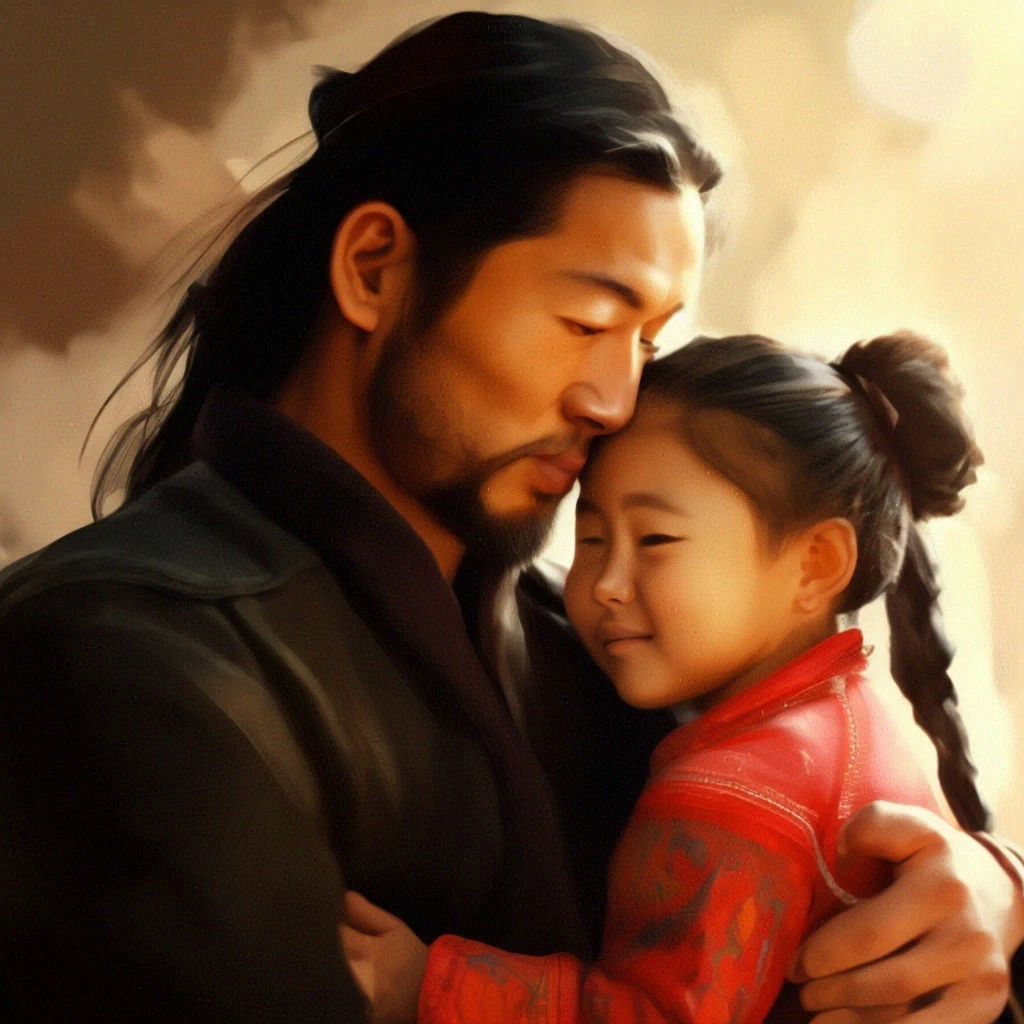 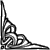 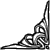 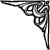 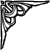 Шинии гарнууд шадалтай –твои руки сильные
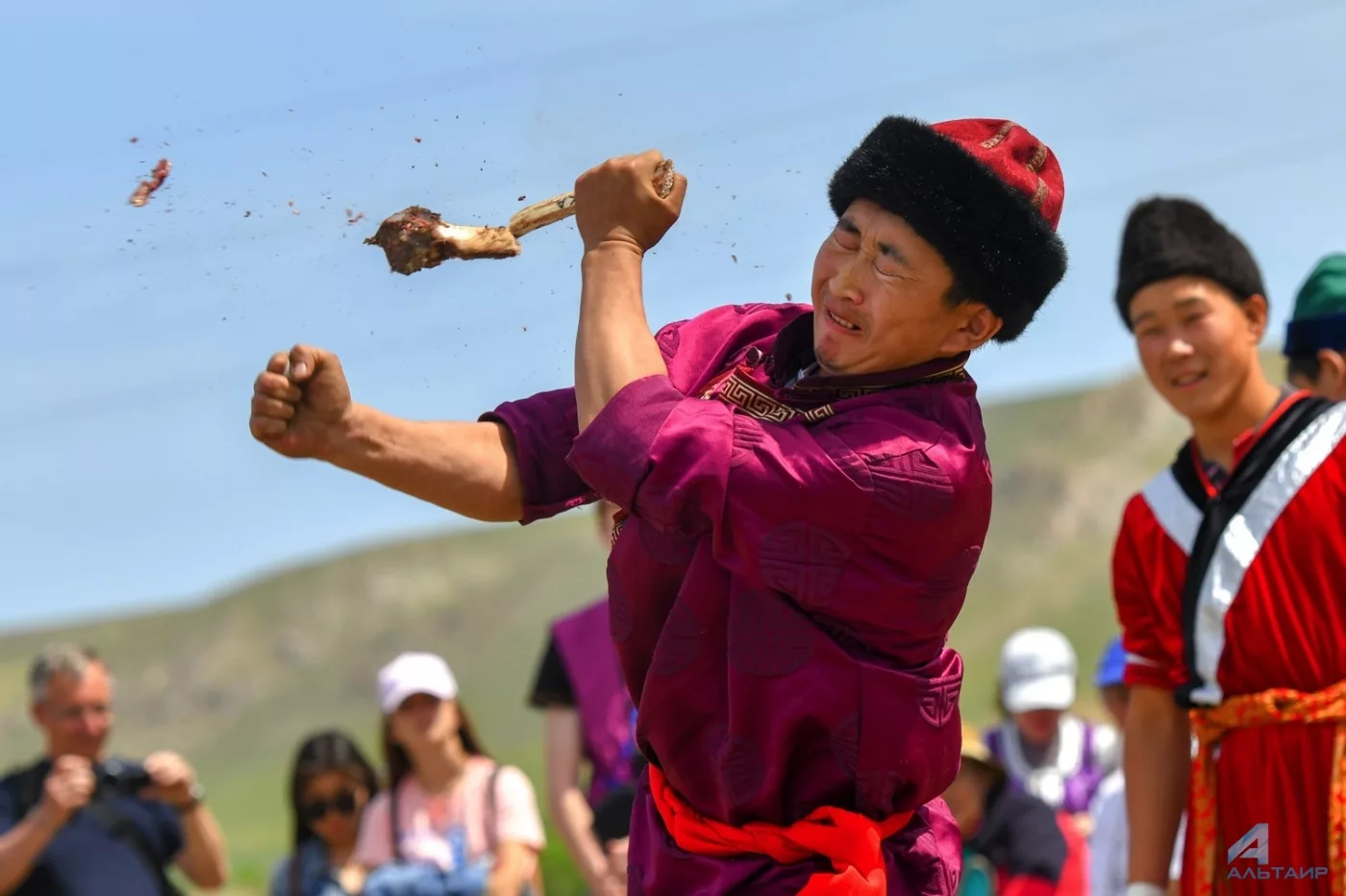 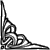 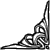 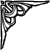 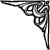 Шинии хугшэн аба – твой дедушка
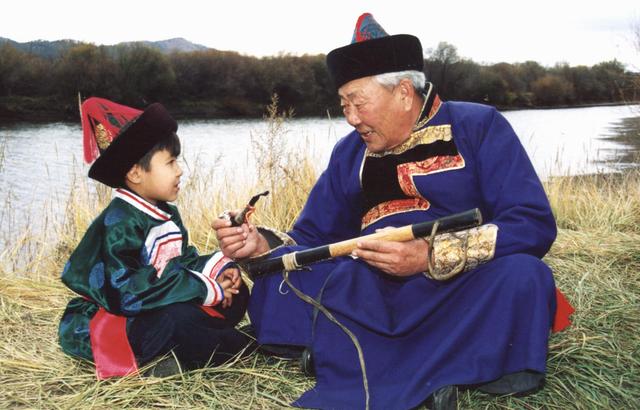 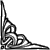 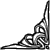 Тэрэнэй hэеы гэр – его дом - юрта
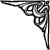 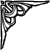 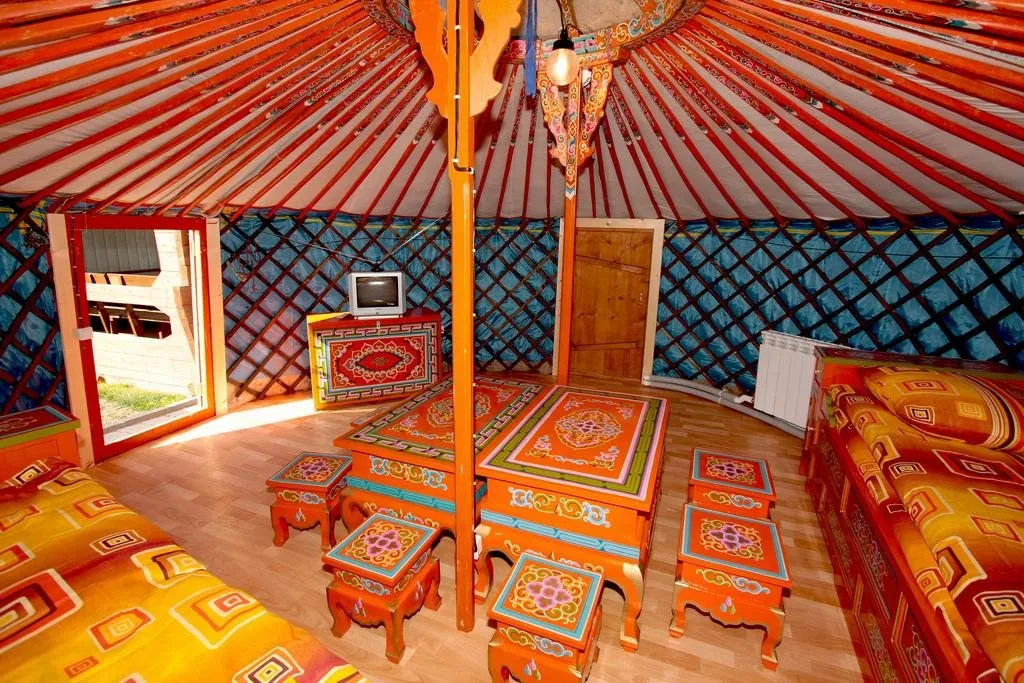 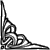 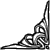 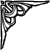 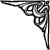 Манай нохойн гYлгэн – наш щенок
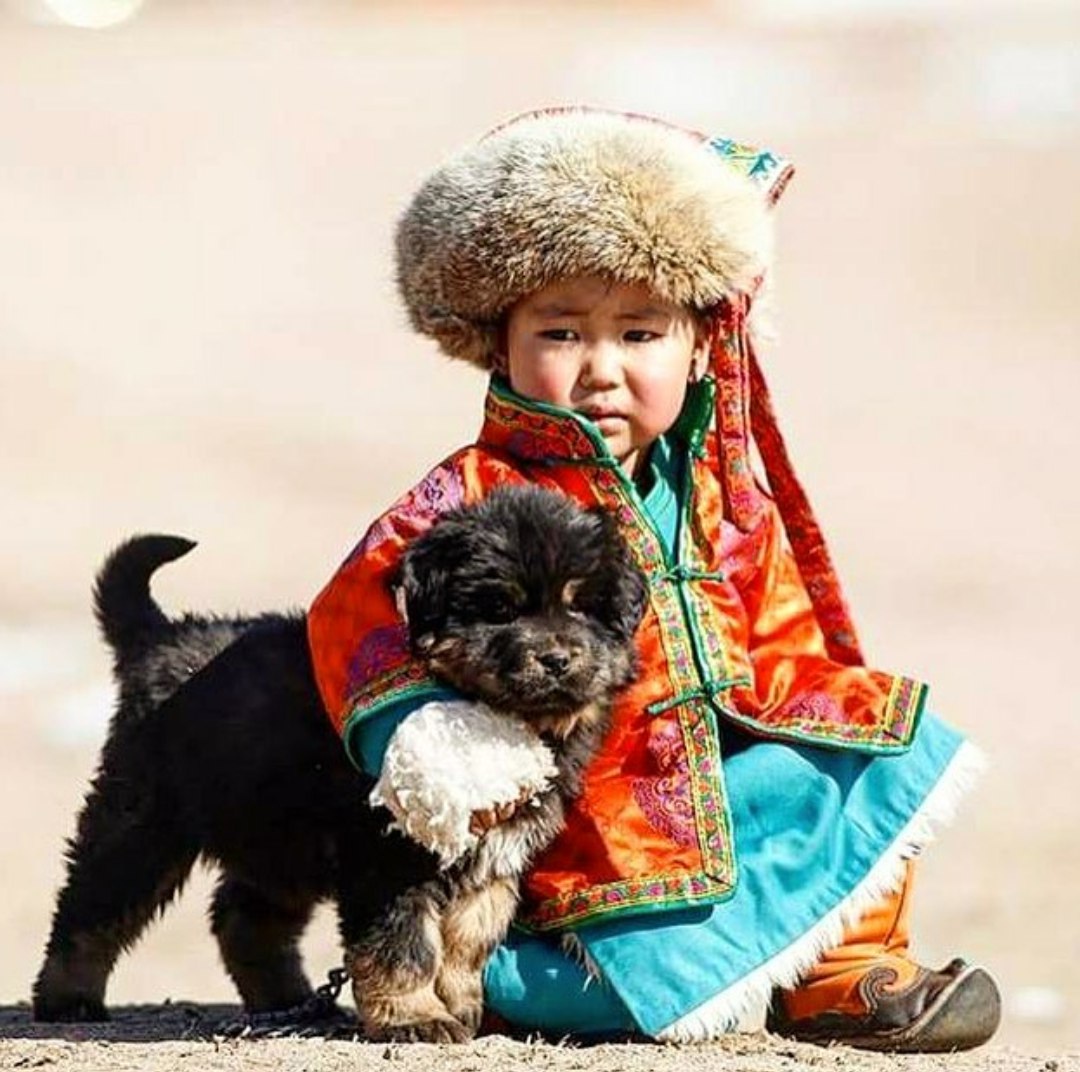 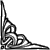 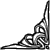 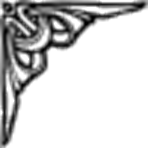 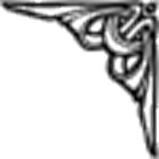 Танай морин –ваша лошадь
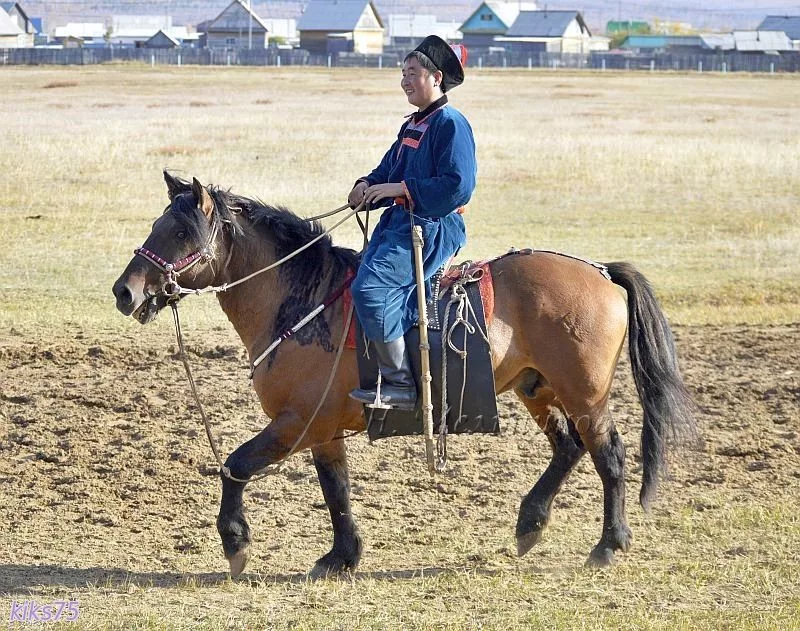 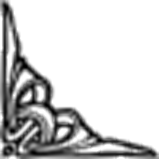 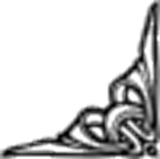 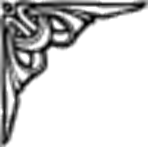 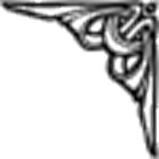 Тэдэнэй гэр булэ-их семья
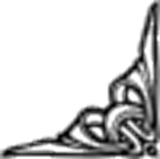 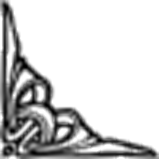 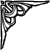 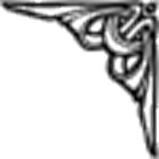 Энэ минии балуур – это мой ластик
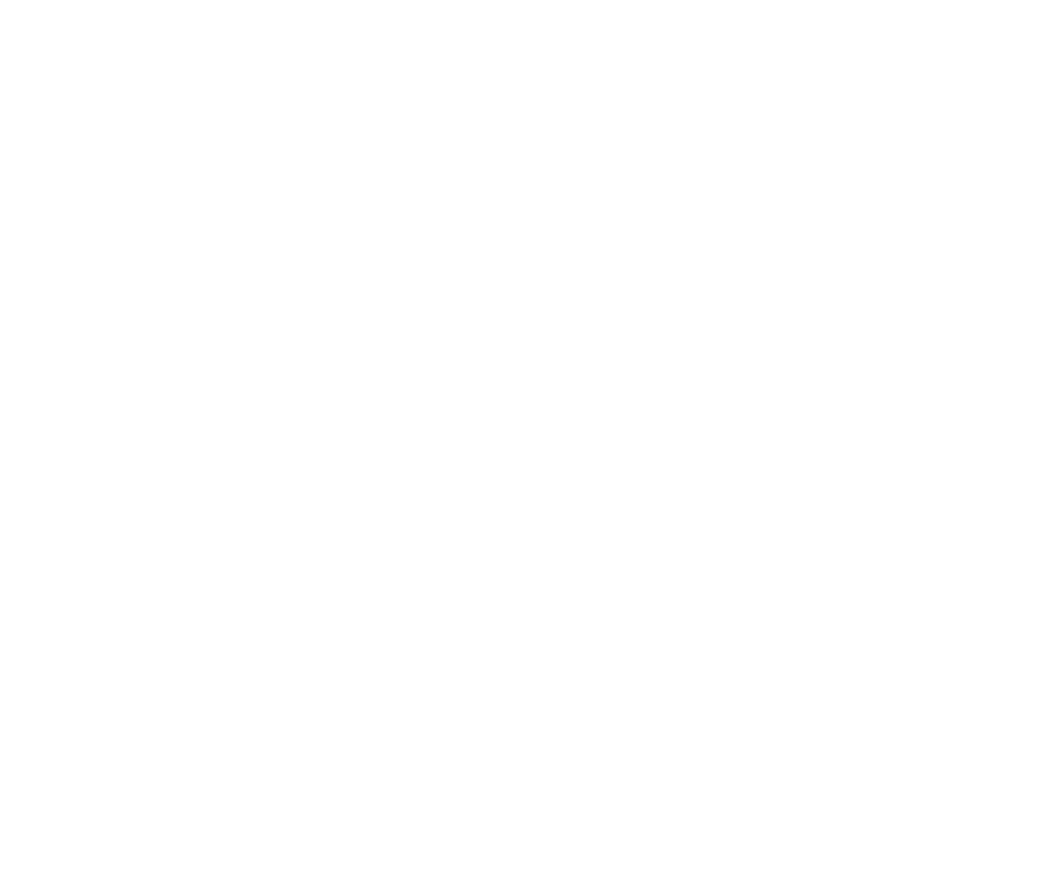 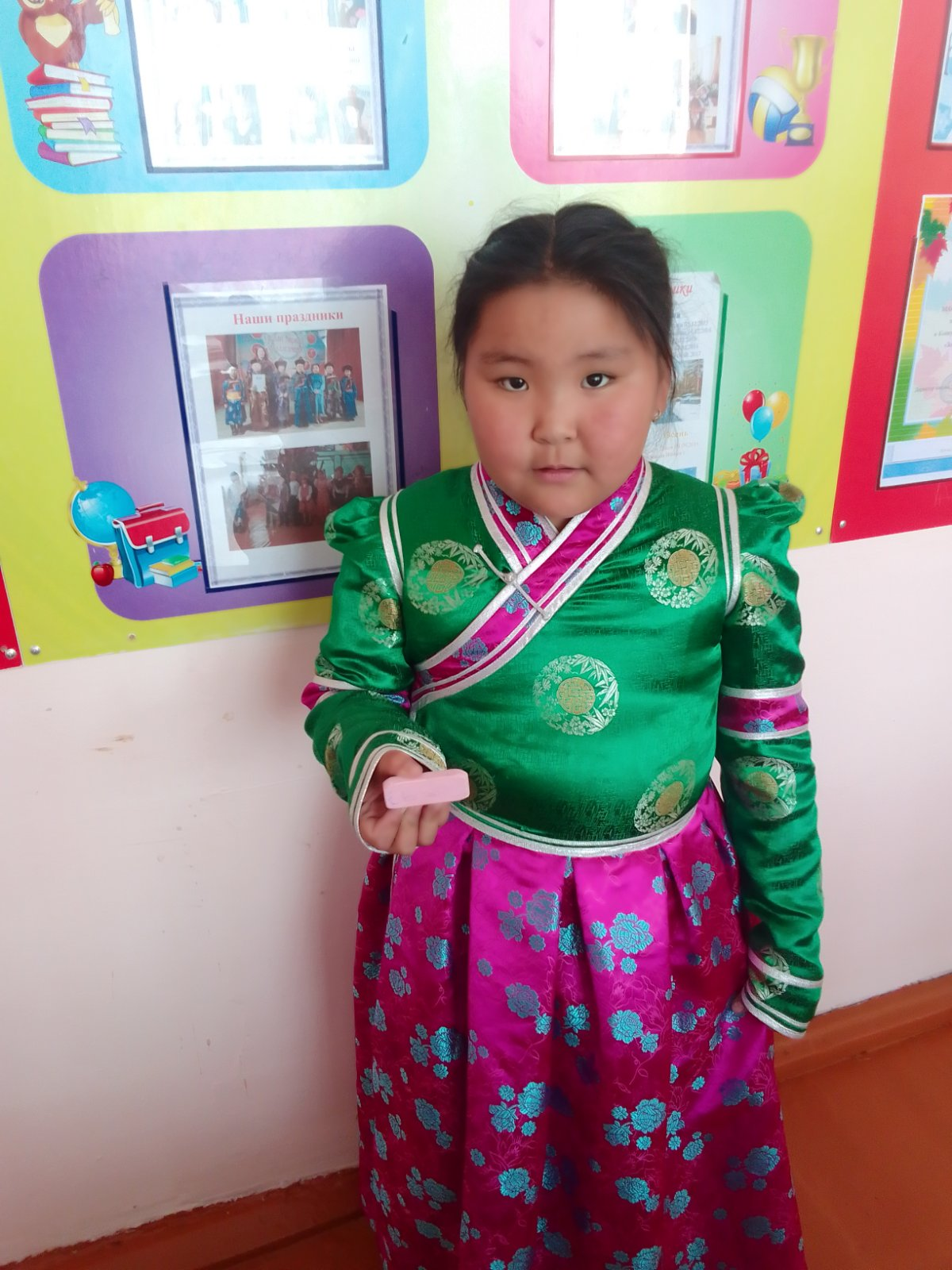 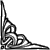 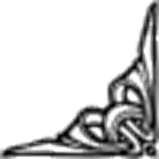 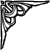 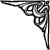 Энэ минии дүү басаган- это моя сестрёнка
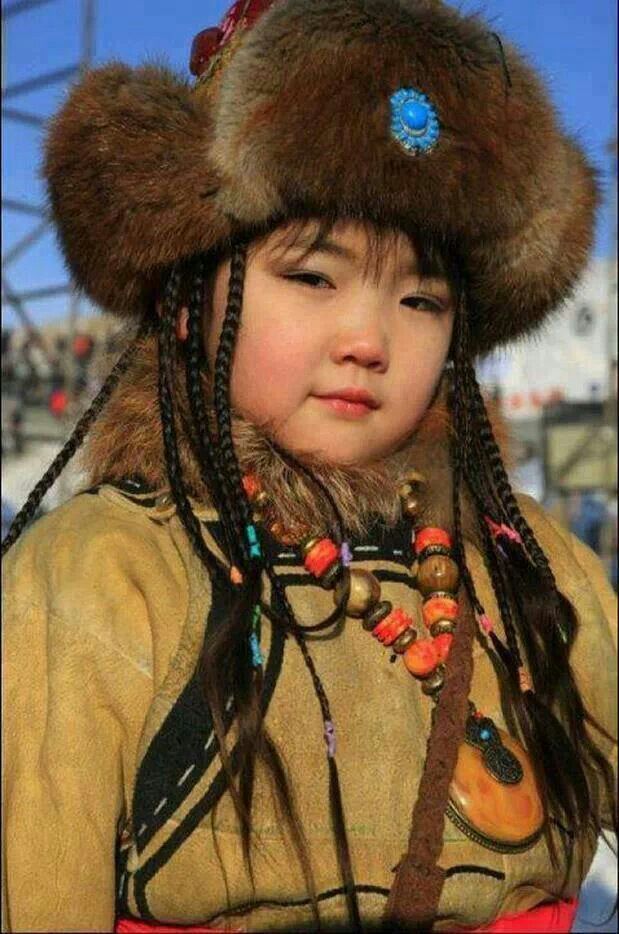 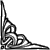 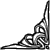 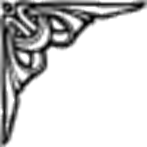 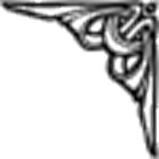 Энэ тэрэнэй дүү хүбΥΥн – это его младший брат
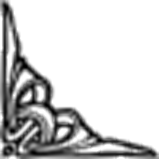 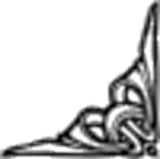 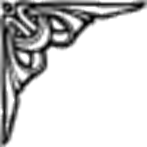 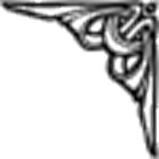 Энэ манай басаган – это наша дочь
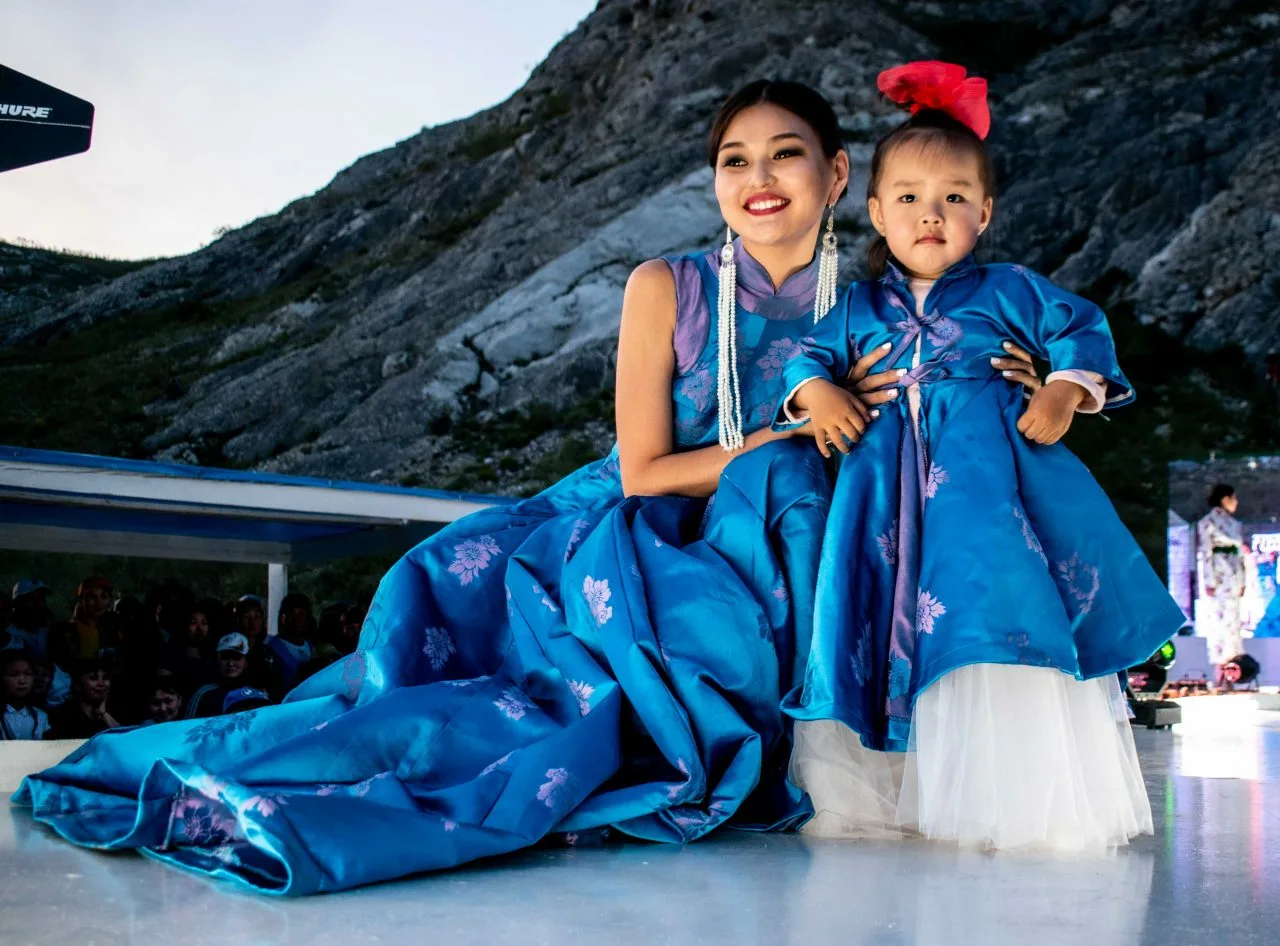 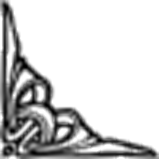 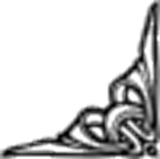 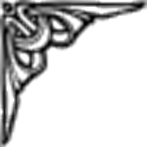 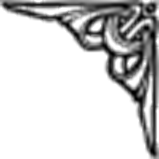 Энэ танай ухэр –это ваша корова
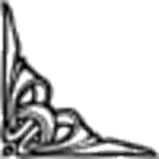 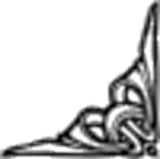 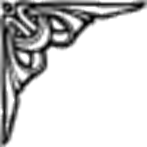 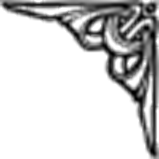 Энэ тэдэнэй аба- это их отец
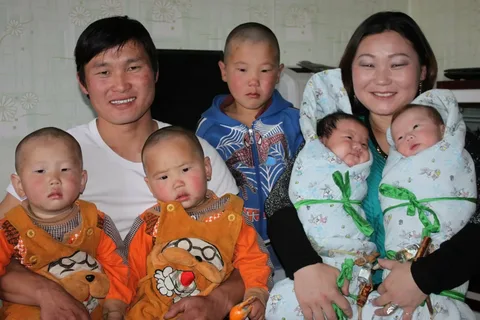 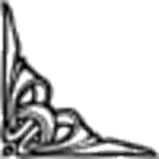 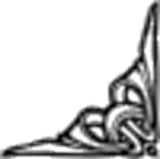 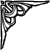 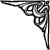 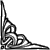 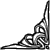 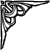 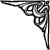 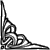 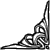 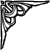 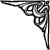 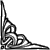 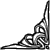 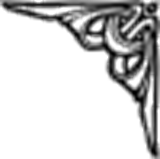 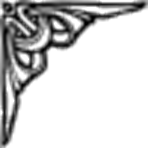 Оршуула - переведи
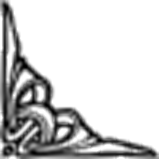 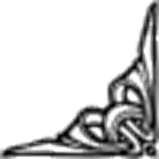 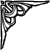 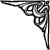 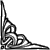 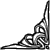 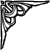 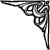 Дахин улзатараа баяртай!-До новых встреч!
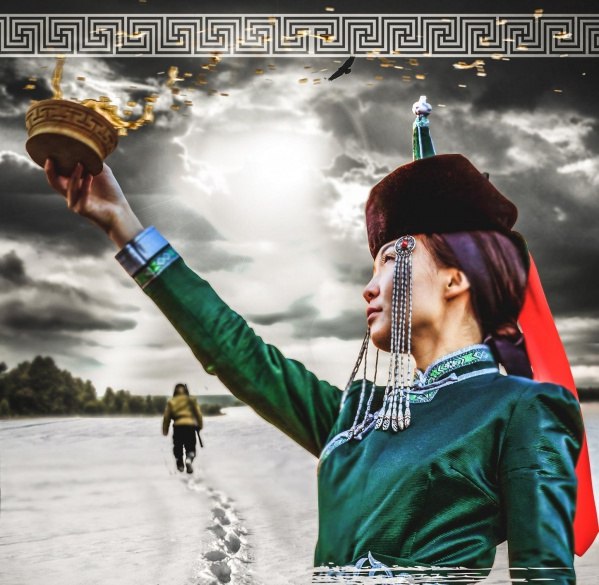 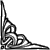 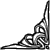